Wiki no Moodle Stoa
Por: Carla Barros
Wiki no Moodle
O termo wiki tem origem na expressão havaiana wiki-wiki que significa muito rápido
Wiki no Moodle
O wiki também é um método rápido de criação de texto em grupo
Wiki no Moodle
NN
Não existe o Coordenador de Edição
Wiki no Moodle
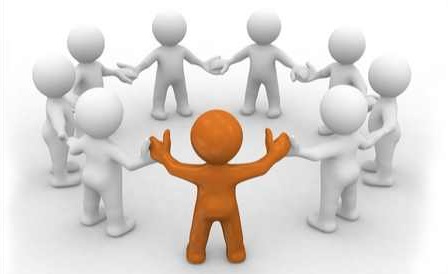 A comunidade edita e desenvolve o conteúdo de maneira coletiva.
Wiki no Moodle
NN
Visões consensuais resultam do trabalho de muitas pessoas no documento.
Wiki no Moodle
NN
Trabalho Colaborativo
Wiki no Moodle
NN
Cada aluno pode ter seu próprio wiki e trabalhar nele com a colaboração de seus colegas.
Wiki no Moodle
NN
O professor também pode participar guiando a turma, fornecendo idéias e colocando conteúdos.
Wiki no Moodle
Outro ponto interessante da ferramenta é que ela funciona como um brainstorming. 

O próprio moodle  mostra uma mensagem avisando o editor não se preocupar com a linguagem já que ele poderá alterar o conteúdo mais tarde.
Wiki no Moodle
NN
Como  utilizo o wiki no moodle ?
Wiki Moodle
Wiki no Moodle
Editando o Texto no wiki
Wiki no Moodle
Wiki no Moodle
Editando o Texto no wiki
Wiki Moodle
Você será capaz de:

Separar os alunos em grupos
Criar as atividades no wiki
Inserir um link ou arquivo
Visualizar o histórico de cada texto
Wiki Moodle
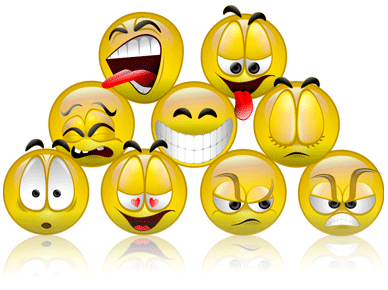 Obrigada!
Carla Barros
moodle@stoa.usp.br